OKR工作法
分享书籍
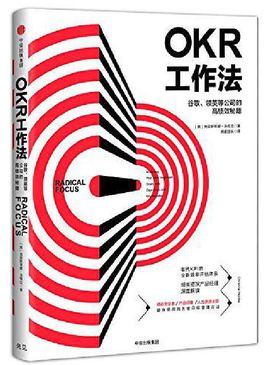 本书从这个险象环生的创业故事讲起，围绕一家创业公司的试错、困惑、决断和成长的全过程说明了OKR（Objectives and Key Results，目标与关键成果）方法的基本原理和实施原则。

OKR起源于与英特尔，后来谷歌、领英、Zynga（社交游戏巨头）、General Assembly（硅谷知名创业教育公司）使用它实现了持续高速的增长。
01
什么是OKR工作法？
什么是OKR工作法?
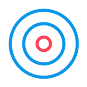 “请你告诉我，我该走哪条路？”爱丽丝说。
“那要看你想去哪里。”猫说。
“去哪儿无所谓。”爱丽丝说。
“那么走哪条路也就无所谓了。”猫说。
                             ——摘自刘易斯-卡罗尔的《爱丽丝漫游奇景记》
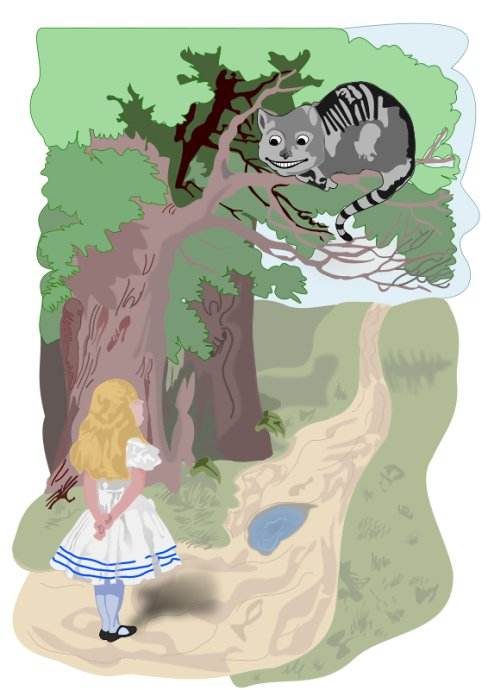 [Speaker Notes: OKR（Objectives & Key Result，目标与关键结果）是一种企业、团队、员工个人目标设定与沟通的最佳实践与工具，是通过结果去衡量过程的方法与实践。同时，OKR还是一种能够促进员工与团队协同工作的思维模式。
这个故事讲告诉我们，一个人，无论做什么事情，都要一个目标。有目标，你才知道自己想要到哪里去，有目标你才能获得别人的帮助。如果一个人连自己想要去哪里都搞不清楚，再高明的人也无法给你指出出路。
天助先要自助，当一个人没有清晰的目标方向的时候，别人说的建议再好也是别人的观点，不能转化自己的有效行动。
企业也是如此。企业要生存、要发展就一定要有一个明确的目标，在目标的指引下统一员工的思想和行动，如果没有目标或者目标不清晰，员工即便想努力，也会有无从下手的无力感。
没有组织目标的企业不要奢望员工可以自动自发地工作，不要奢望员工可以自动产生归属感。一个企业，首先要制定组织的目标，用组织的目标指导员工制定自己的个人目标，并把个人目标和组织目标结合起来。]
目标管理的发展
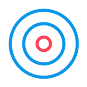 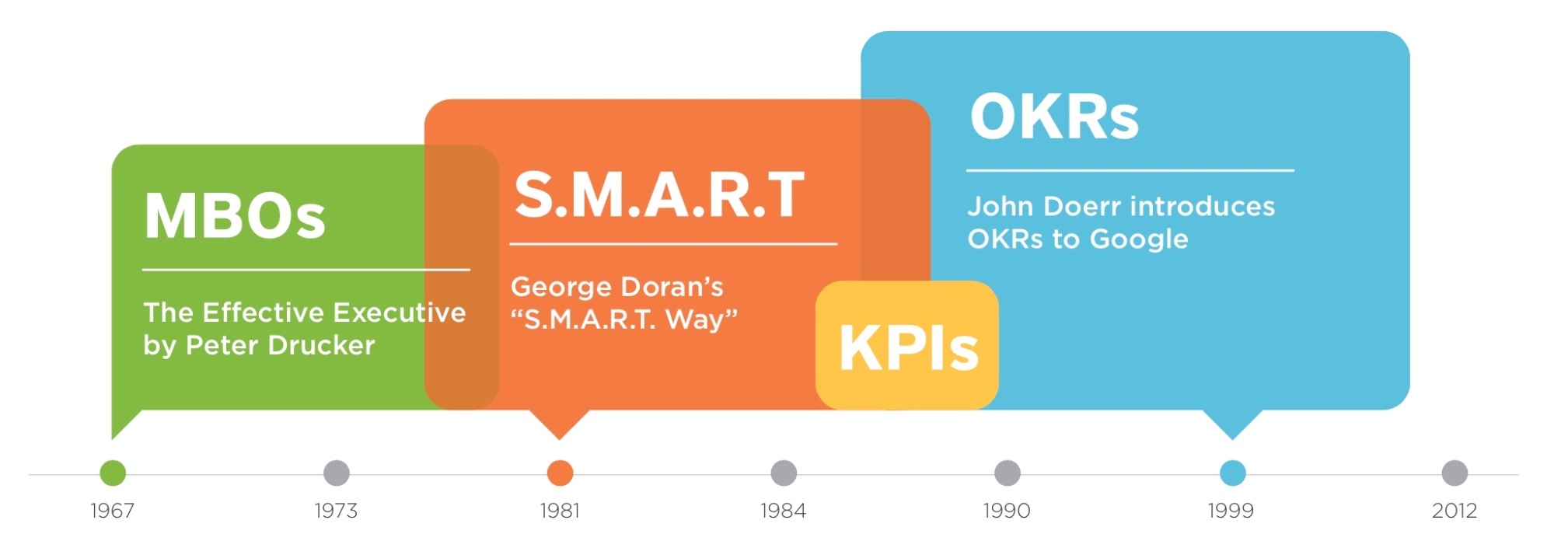 OKR与SMART的区别：OKR仍然强调具体、可衡量、相关联、有明确时间，但不强调可实现，而强调有雄心的。
什么是OKR工作法?
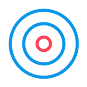 OKR(Objectives & Key Results，目标与关键结果)
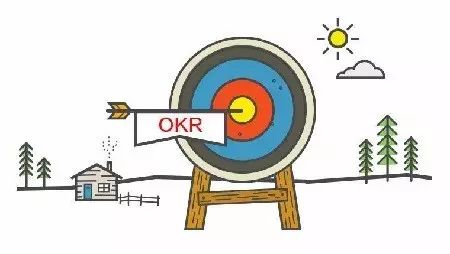 Objectives: where to go

Key Results: how to get there
[Speaker Notes: OKR（Objectives & Key Result，目标与关键结果）是一种企业、团队、员工个人目标设定与沟通的最佳实践与工具，是通过结果去衡量过程的方法与实践。同时，OKR还是一种能够促进员工与团队协同工作的思维模式。
这个故事讲告诉我们，一个人，无论做什么事情，都要一个目标。有目标，你才知道自己想要到哪里去，有目标你才能获得别人的帮助。如果一个人连自己想要去哪里都搞不清楚，再高明的人也无法给你指出出路。
天助先要自助，当一个人没有清晰的目标方向的时候，别人说的建议再好也是别人的观点，不能转化自己的有效行动。
企业也是如此。企业要生存、要发展就一定要有一个明确的目标，在目标的指引下统一员工的思想和行动，如果没有目标或者目标不清晰，员工即便想努力，也会有无从下手的无力感。
没有组织目标的企业不要奢望员工可以自动自发地工作，不要奢望员工可以自动产生归属感。一个企业，首先要制定组织的目标，用组织的目标指导员工制定自己的个人目标，并把个人目标和组织目标结合起来。]
OKR的定义
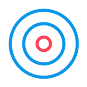 OKR（Objectives & Key Result，目标与关键结果）

是一种企业、团队、员工个人目标设定与沟通的最佳实践与工具，是通过结果去衡量过程的方法与实践。同时，OKR还是一种能够促进员工与团队协同工作的思维模式。
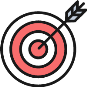 所谓目标（objective）：是对驱动组织朝期望方向前进的定性追求的一种简洁描述
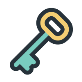 关键结果（key results）：是一种定量描述，用于衡量指定目标的达成情况
OKR基本特性
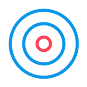 不做评估
只有回顾作用，没有考核作用
1
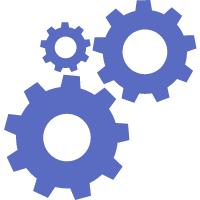 忘记失败
完成分数不重要，目标明确才重要
2
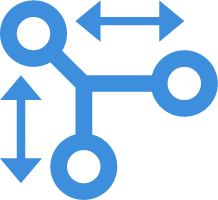 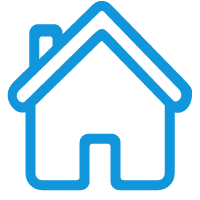 获得帮助
OKR获得大家认同才有意义
3
OKR能给组织带来哪些收益？
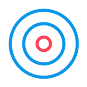 更好的沟通
更易理解的系统提升了员工的支持度和使用率。
1
敏捷
更频繁的周期让行动更敏捷。
2
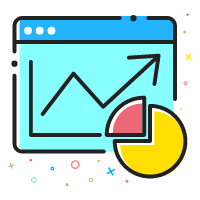 聚焦
OKR确保每位员工都清晰理解什么才是最重要的。
3
公开透明
公开可衡量的目标，可促进跨部门协同。
4
前瞻性思考
OKR能充分激发我们去做面向未来的思考。
5
02
如何设定一个好的OKR？
OKR目标设定原则-创建一个宏伟的目标
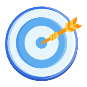 OKR
目标设定
OKR的层次划分
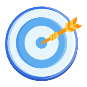 管理层向整个公司表达近期想要着重做的事情。
反馈
为了公司的OKR，团队能做什么；
除此之外本团队想做的紧急而重要的事情
反馈
绑定公司和团队的OKR，
自己想改变和挑战什么，为什么
[Speaker Notes: 铅笔筒 垃圾桶]
OKR的交流形式
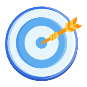 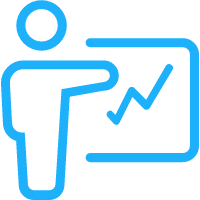 员工会议集中开会讨论
强化公司的愿景和战略目标
传达公司的年度目标
协商/制订各个部门/团队的季度目标
总结回顾，评估部门/团队的表现
1对1
针对不同员工，单独进行的
协商/制订员工工作中关键任务节点
监督个人工作的进展
总结分析个人的工作情况
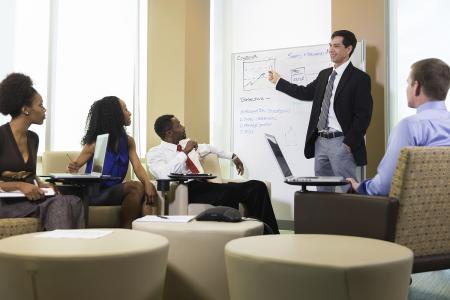 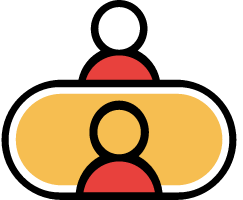 [Speaker Notes: 铅笔筒 垃圾桶]
OKR目标设定分享
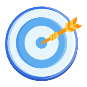 一个有效的目标图例
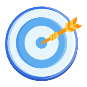 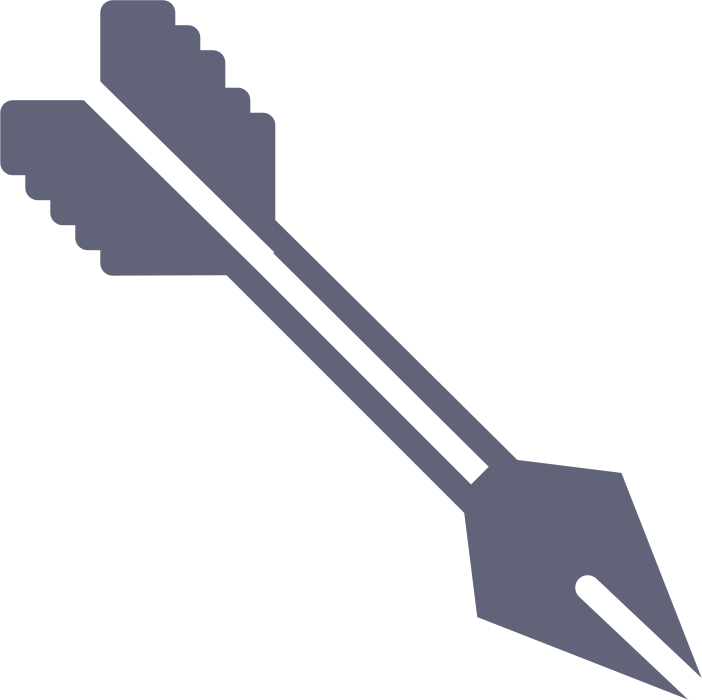 鼓舞人心
像“最成功”“公司历史上”都很鼓舞人心。
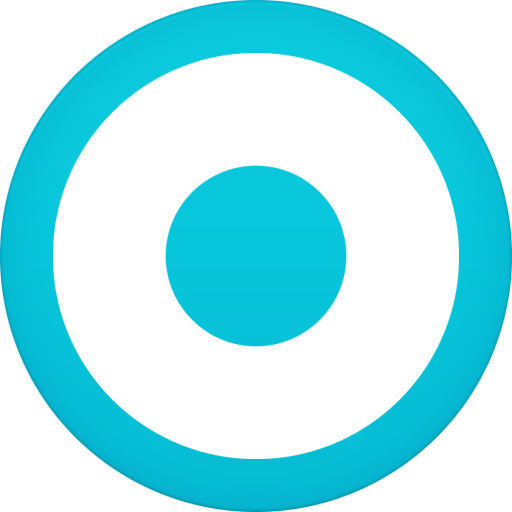 可达到的
“最成功”虽然很有挑战，但可以达到。
Objective
打造公司历史上最成功的销售推广活动
团队内可控
销售推广活动完全在销售运营团队掌控范围内。
以季度为周期
销售推广活动是一个年度事件，将在下一个季度发生。
产生商业价值
销售推广活动能够促进营业收入。
定性的
“最成功”是一个定性描述。
好的KR的必备特征
驱动正确的行为表现
销售运营团队聚焦于发现潜在客户并向他们进行演示。
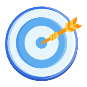 具体的
从描述上我们知道了what、who、when和where。
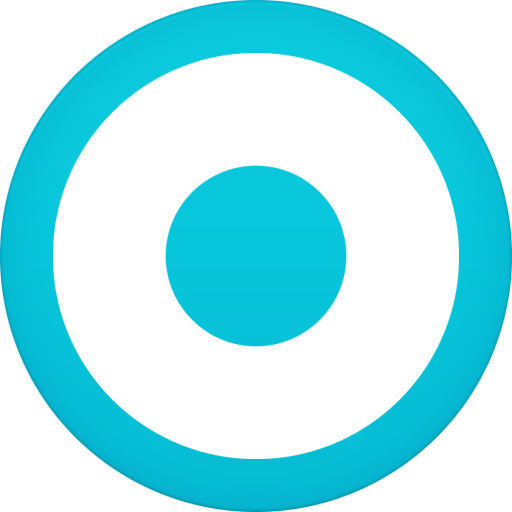 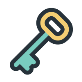 挑战的
去年销售启动周只做了10场演示,因此今年运营团队的目标很有挑战性。
上下左右对齐一致
这类演示活动是基于去年的启动会反馈而来,正是销售团队所需要的。
Key Results
在销售启动周期间和其他公司负责人在拉斯维加斯套房内举行30场私人的核心教学解决方案现场演示活动
自主制定
这是销售运营团队自主制定的KR,不是自上而下强制要求的。
定量的
数字30就是定量的。
基于进度的
虽然在销售期启动前不能开展现场演示,但团队可以标记他们在导向销售启动活动上所取得的进展。
制定KR的技巧
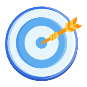 只写关键项，而非全部罗列
举例来说，如果你上个季度成功招聘了10名新员工，并打算在下个季度再招聘10个人，那么，“招聘10名新员工”就不应该成为你的KR，它只是和往常一样的工作。
1
基于结果，而非任务
“给潜在用户发一封邮件”或“会见新的销售副总裁”是任务而非KR，而“往渠道中增加25个合格机会”就是一个KR。
2
使用积极正向的语言进行表述
KR越积极越好，相对于“把错误比例降低至10%”而言，“把精确度提升到90%”所传递的信息更为积极正向。
3
保持简单明了
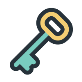 4
5
考虑所有的可能性
6
务必指定一个责任人
辅助OKR运行的时间管理法则
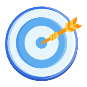 紧急
不紧急
第二象限：尽快去做
第一象限：立即去做
重要
准备工作
预防事项
计划建立
休闲充电提高学习能力
危机
紧急的问题
最后期限迫近的项目、会议、准备工作等
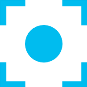 第三象限：真的要做？
第四象限：完全不做
不重要
琐事，打发时间的工作
无关紧要的邮件
过多的看电视
干扰，某些电话
某些会议
很多凑热闹的活动
[Speaker Notes: 重要的事通常不紧急，紧急的事通常不重要。——德怀特．艾森豪威尔]
无法达成目标的5个关键因素
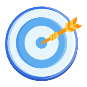 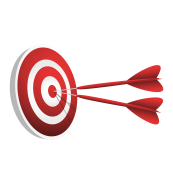 因素1：设置多个目标，但没有给目标设置优先级。
因素2：缺乏充分沟通，导致没能准确理解目标。
因素3：没有做好具体落实目标的计划。
因素4：没有把时间花在重要的事情上。
因素5：轻易放弃。
03
如何运行你的OKR？
OKR实施框架
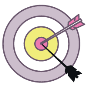 从战略出发，明确目标，并且在更短的周期内聚焦关键成果
我们存在的意义是什么？
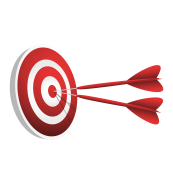 用文字勾勒出未来蓝图
重点和优先处理的事项
近期聚焦达成的事项
如何得知我们朝目标推进了多少？
[Speaker Notes: 愿景、使命和价值观是企业最核心的要素。彼得?圣吉的《第五项修炼》里有一个精辟的论断：“愿景回答的是追寻什么，使命回答的是为何追寻，核心价值观回答的是如何追寻。”　　换句话说，愿景是产生信念的基石，信念是完成使命所必需的心理能量，并能被催化为具体的行动；而核心价值观是决定使命是否具有崇高性的重要因素。因此，愿景、使命、核心价值观三位一体，决定了一个组织的方向与性质，是组织人的行动指南和价值判断标准。　　经营企业的“三位一体”，其实就是经营企业的“心”。]
实例：阿里巴巴的使命、愿景
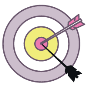 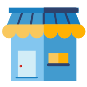 使命
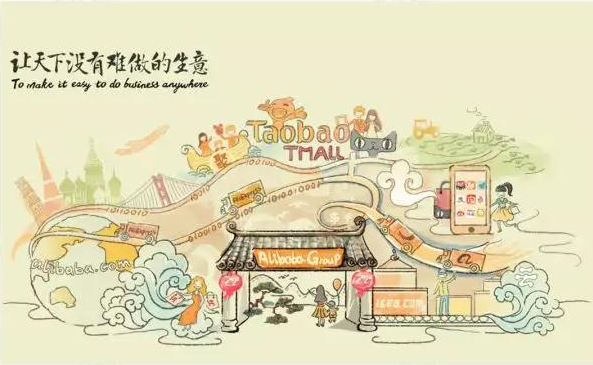 让天下没有难做的生意
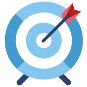 愿景
分享数据的第一平台
幸福指数最高的企业
活102年
[Speaker Notes: 阿里的使命是让天下没有难做的生意，这个是很早就提炼出来确立了，到现在一直没变过。阿里巴巴的愿景早些看是“成为世界十大网站”，“能够活80年”，第一个“成为世界十大网站”当时马云提出 的时候也是很大胆，当时的排名是好几百万，现在也实现了。现在改为了“成为分享数据的第一平台”，“成为幸福指数最高的企业”，“活102年”。阿里未来十年的战略是数据分享交易平台，所以愿景和战略也是匹配的。]
OKR联结过程
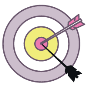 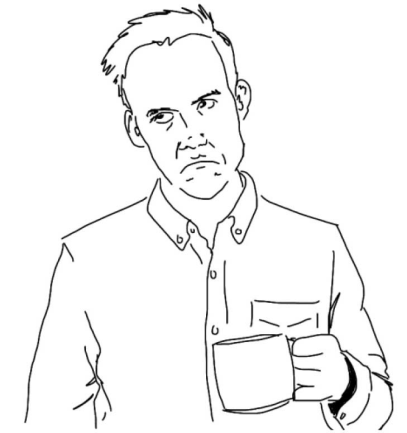 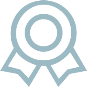 使命：让爱茶者喝上好茶
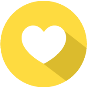 愿景：大部分地区的高档餐厅或咖啡店都能够喝到好茶
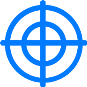 战略：将茶叶出售给餐厅供应商
Objective2：为供应商优化在线订单管理系统
KR1:80%续约订单在线完成
KR2:系统满意度达到8分(满分10分)
KR3:电话支持减少50%
Objective1：向餐厅供应商证明我们所提供优质茶叶的价值
KR1:客户续约率达到70%
KR2:50%的续约客户自助完成续约
KR3:完成25万美元的交易额
OKR案例-足球俱乐部的OKR制定
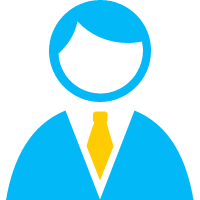 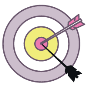 John Doerr 
“沙丘独角兽”总经理 
目标： 
为俱乐部所有人赚钱 
关键成果： 
1. 在足球联赛中赢得超级碗 
2. 比赛现场上座率达到88%
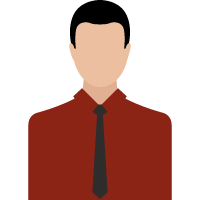 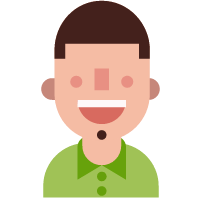 Larry Page — 主教练 
带领球队赢得超级碗 
1. 200码范围内或比赛中进行传球进攻 
2. 在联盟赛中球队的防御能力要提高到第三名 
3. 踢25码高悬空球的水平要提高到平均水平
@Jack — 公关经理 
比赛现场上座率达到88% 
1. 聘请3名新球员 
2. 采访2场周一晚上的比赛 
3. 突出关键球员
OKR案例
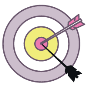 其他成员的OKR
后勤
新闻工作者
采访2场周一晚上的比赛 
在ESPN做6次特别报道
3号防守球员
100码以下传球
前锋
球探
200码范围内进攻传球进攻完成率75%
聘请3名新球员
拜访排名前25的大学
特攻队
公关部门
踢25码高悬空球的水平要提高到平均水平
3次被截断悬空球
聚焦媒体关注
雇佣10名新拉拉队成员
OKR实施流程
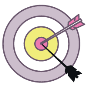 KR1
绩效考核
愿景
评估
战略
年度目标
季度目标
KR2
KR3
[Speaker Notes: 为了支撑年度目标，我们会按季度来设定一些季度目标和要达成的关键结果，这就是OKR，它是整个目标体系中的一部分。

在执行过程中，我们常常会将KR细化成一项项具体的任务，通过完成任务，而最终实现目标。当然，这只是OKR的执行落地过程，并不是目标本身了。

一个季度结束，我们要对目标的执行和达成情况进行评估，主要是为了总结经验教训，继续扩大战果，或及时修正错误，而不是考核人。]
OKR实施关键时间轴
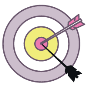 经理指导个人目标与关键结果
头脑风暴第一季度目标
开OKR会议,确定OKR,公示OKR
执行OKR
草拟个人的目标与关键结果
11月
12月
1月
2月
公司会议上讨论个人的目标与关键结果（公司和团队层面）
准备公司层面构思第一季度目标
OKR评分
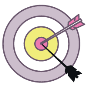 谷歌OKR的评分标准控制在0到1分之间，设置为四个档次
1
结果远超预期；几乎不可达成。
OKRs 关键打分
X
绩效薪酬/晋升
这是我们希望能达到的程度。
    虽然很难但是可以达成。
.7
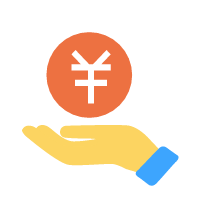 我们知道肯定能达到的程度。只需要很少帮  
    助或不需要帮助就能达成的程度。
.3
.0
没有任何进展。
OKR实施建议
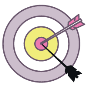 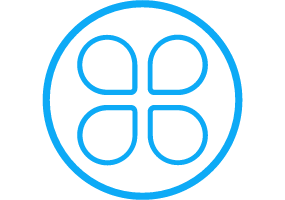 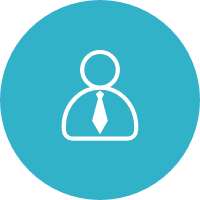 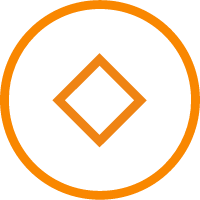 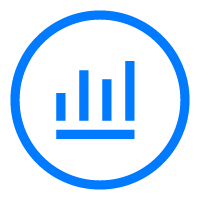 OKR是一种目标管理工具，而不是绩效考核工具；可以采用OKR+综合评价的绩效管理模式
如果如理念和制度层面的优化，可从总部或部门机构先试点
需要公司高层推动(CEO、业务线老大、或HRVP）
理念、认同、工具三大关键要素缺一不可，但可以迭代持续优化
OKR与KPI的区别是什么
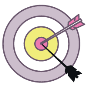 一个OKR与KPI比较的例子
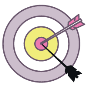 假设某快递公司在新的季度要制定一个目标，要提升公司服务的用户体验，我们展现OKR和KPI两种不同的展现方式：
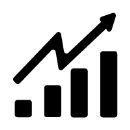 （1）如果用KPI表述，则可以简单的表达为“本季度客户满意度要提升至90%以上”；
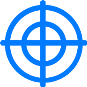 （2）如果用OKR描述，则可以有以下表达
O: 提升用户服务体验
KR1：派单时间由一天一次改为一天两次
KR2：用户投诉建议等问题反馈时间不超过 2 个小时
KR3：用户问题的处理时间缩短至 24 小时之内
KR4：对快递员、客服进行 2 次服务技能培训
[Speaker Notes: 总结：通过以上比较可以看出，KPI 是一个单一的数字，背后的执行逻辑没有限制，最终的考核也是依照数字的完
成情况，且与收入挂钩；但 OKR 更多的是对目标执行的路径描述，是一个目标执行过程和方法的跟踪，使执行者更
有方向感。值得注意的是，OKR中的数字并不是为了考核而存在，最终完成度在60%~70%左右都是正常的，数字本身
不重要。]
OKR与KPI的关系
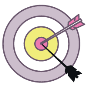 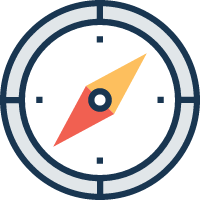 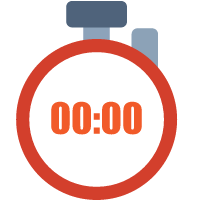 KPI（秒表）
OKR（指南针）
OKR与KPI协同使用能发挥更大的价值
[Speaker Notes: 如果将KPI比作你汽车的仪表板，它告诉你是否有足够的汽油，发动机是否太热等等。OKR则是你的导航软件。如果你的仪表盘(KPI)告诉你油快用完了，那你则需要用导航软件（OKR）才能到达加油站。经常有学员问我关于OKR是否可以与KPI相结合，答案是肯定的，而且比你想象的要容易一些，因为国内我辅导的公司，包括大型外企/民企/互联网公司/创业公司，他们在使用OKR的时候，同时也会不分结合KPI。所以姚老师的建议： 让他们各司其职吧，让KPI负责考核，让OKR负责过程，OKR和KPI可以完美结合。OKR和KPI都是绩效管理工具，并无孰好孰坏之分，最重要的是选择适合自己公司的管理方式和考核方式。最适合才是最好的。]
OKR模板工具分享（一）
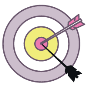 OKR模板工具分享（二）
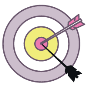 演示完毕
感谢聆听！